Problem №16 two shovels
Reporter:  Tekle Dolidze
Team:  Georgia
Introducing Problem
Sink two metal shovels deep into the soil outdoors, e.g. in a garden or in a field. Determine the dependence of the resistance between the two shovels on the distance between them in a sufficiently wide range, e.g. 0 to 25 meters.
Plan
Theoretical Model
 L << A
L < A or L ≥ A
Experiments
Electric Circuit
Experimental Graphic
Determining Lcri
Comparing Experiments and Theory
Comparing Expected and Experimental Graphics
Experimental Lcri
Conclusion
Theoretical  ModelIf L << A
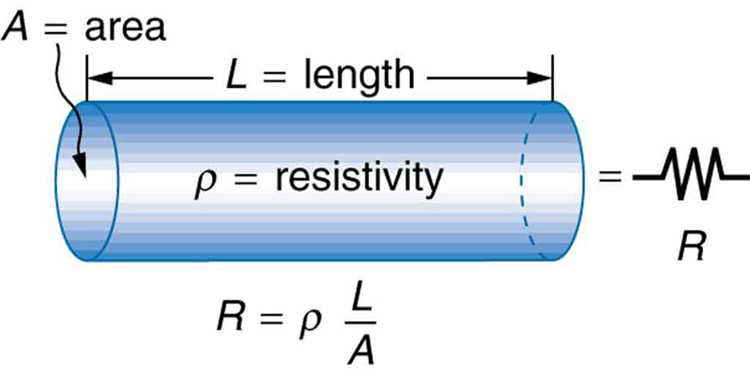 L
Lcri – Distance between two shovels when any L>Lcri gives less and less resistivity with increasing L
L(cri)
RR
Theoretical Modelif L < A or L ≥ A
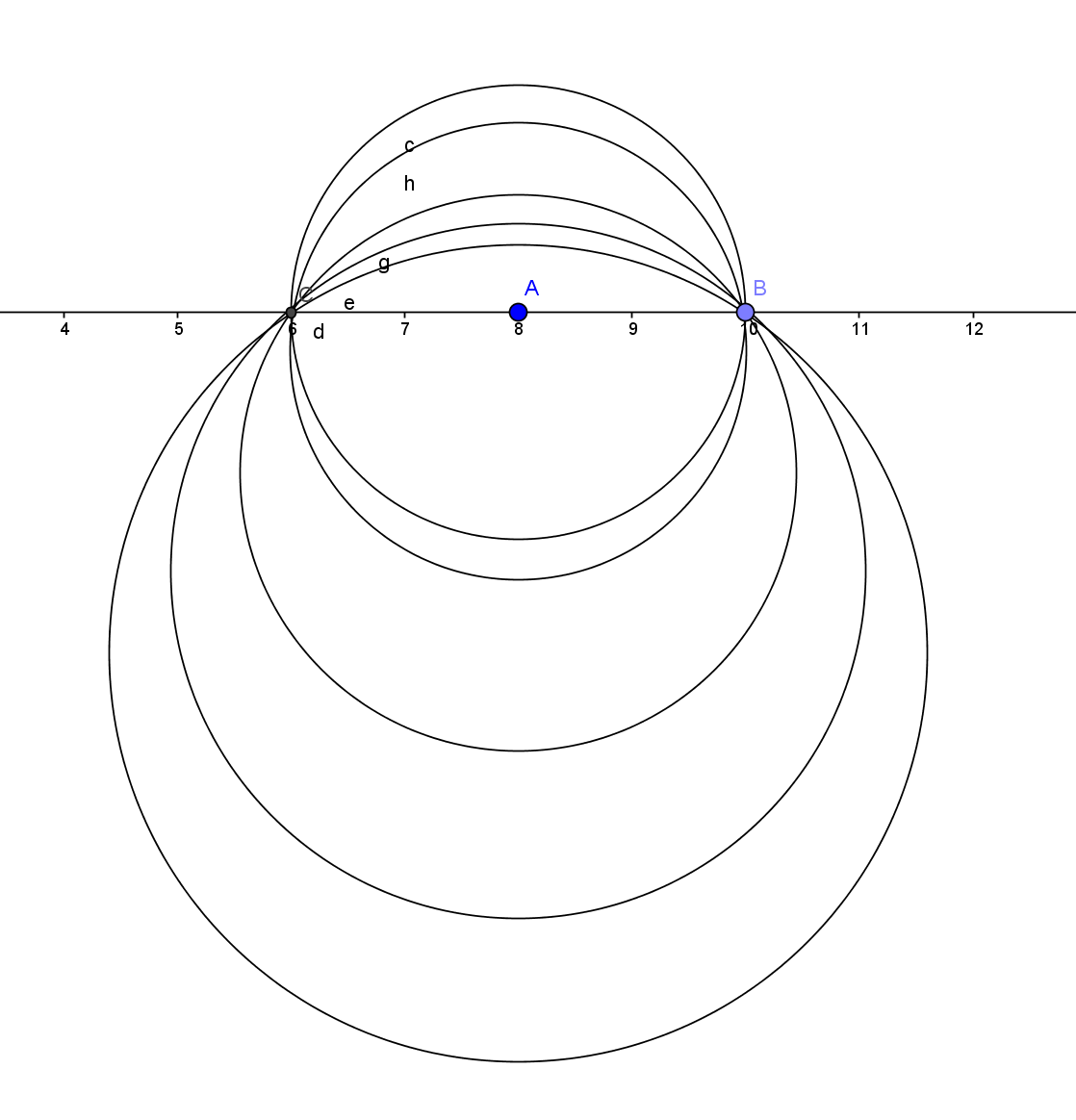 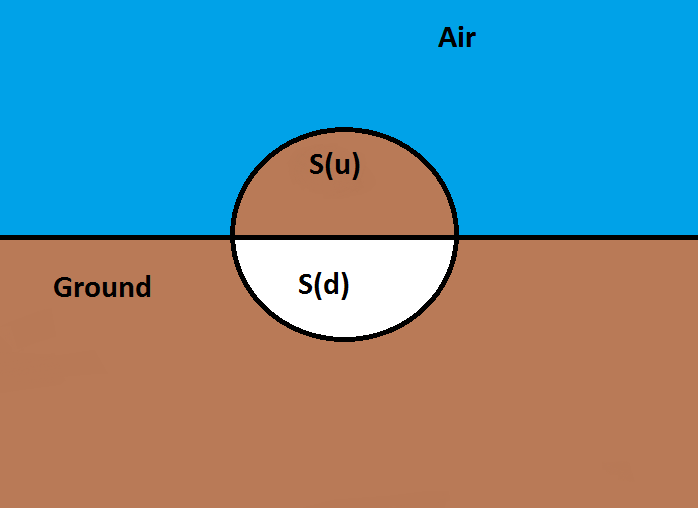 Theoretical Modelif L < A or L ≥ A
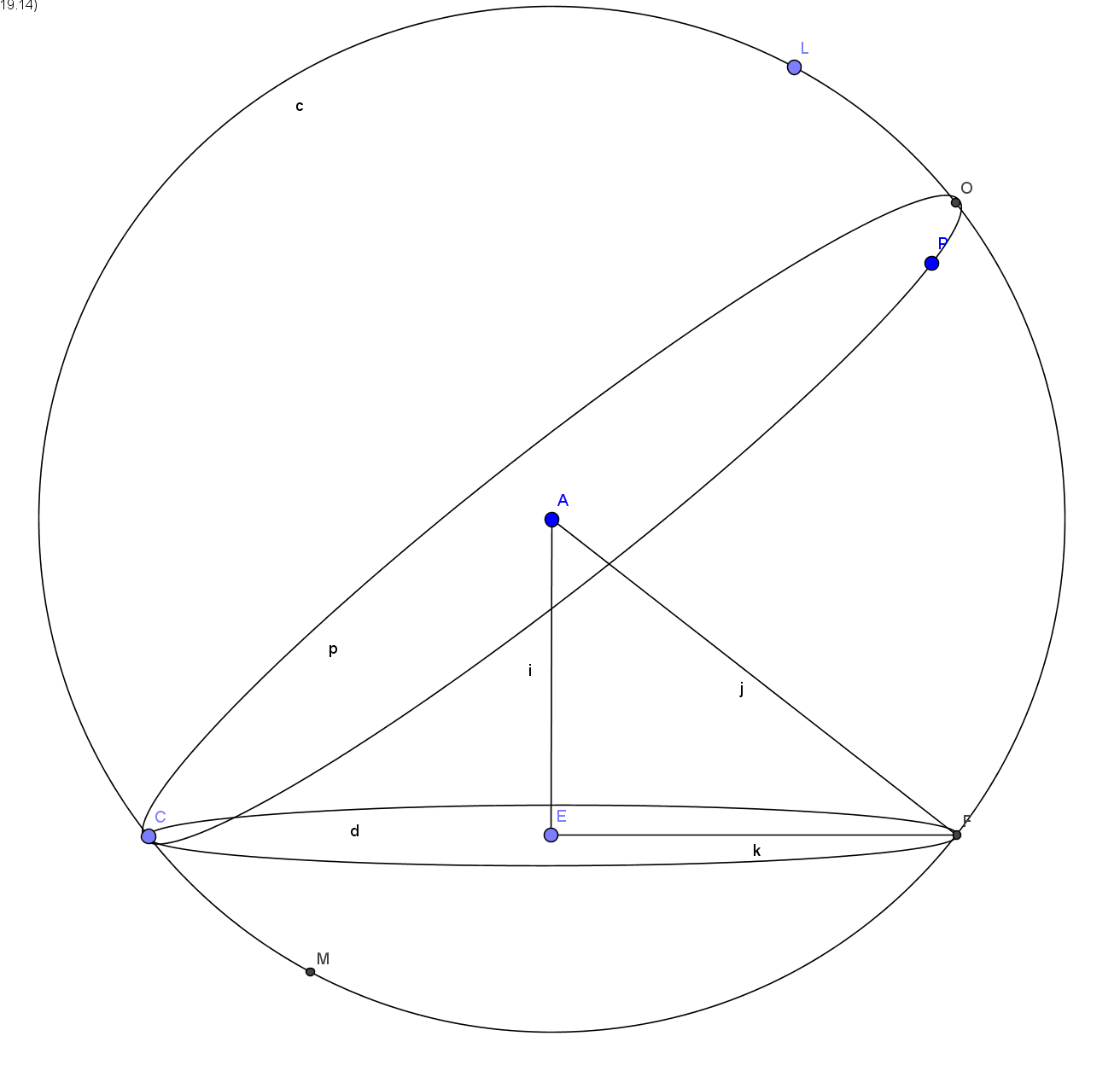 Theoretical Model
ExperimentsElectric Circuit
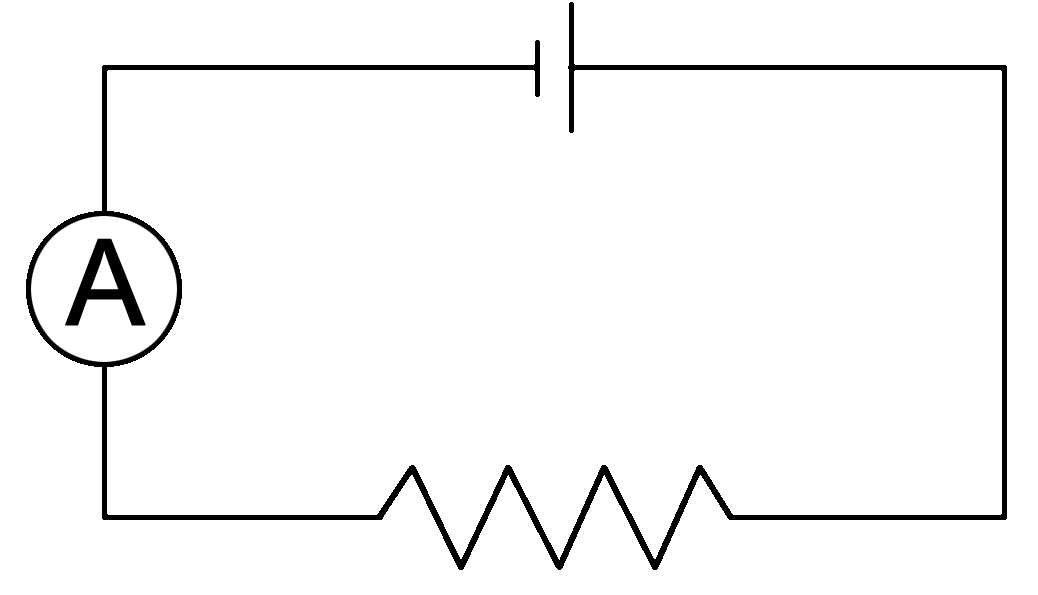 Experiments Results For Points
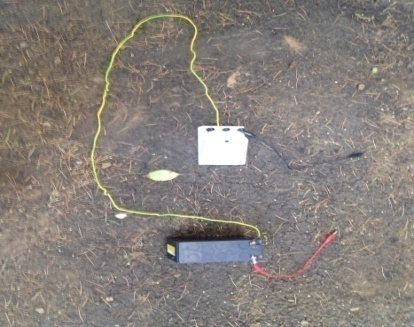 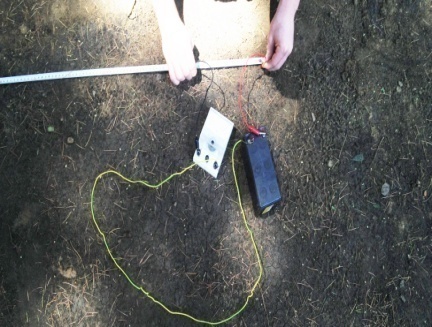 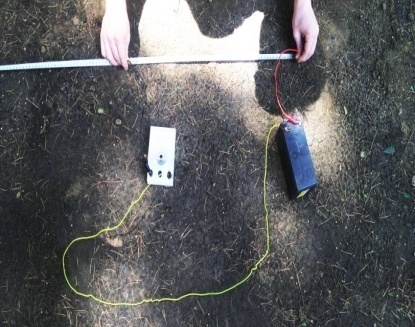 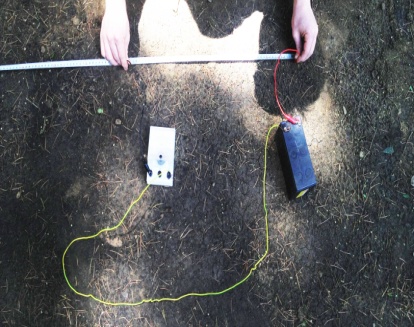 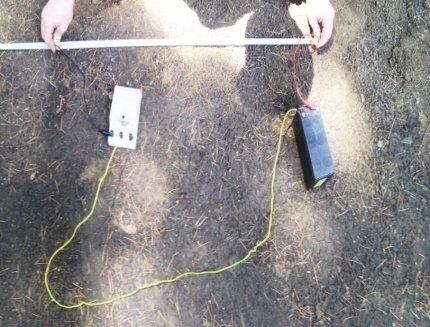 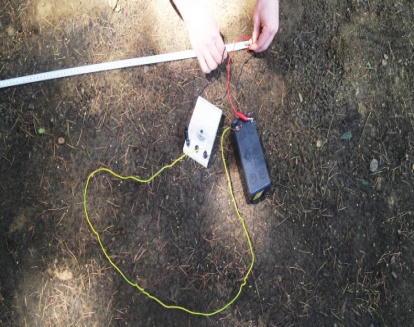 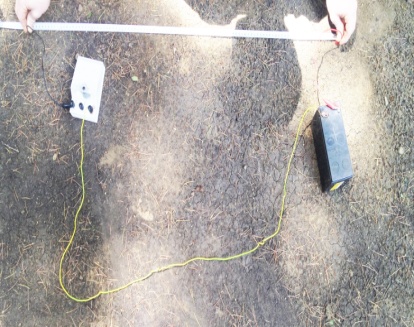 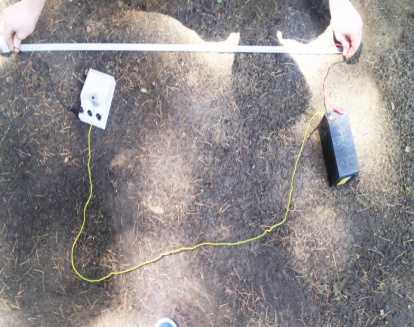 Experiments Dependence On The Buried Surface
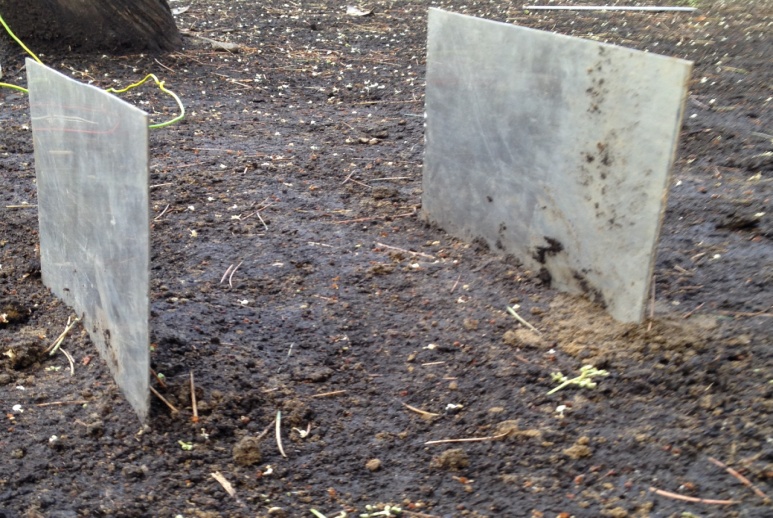 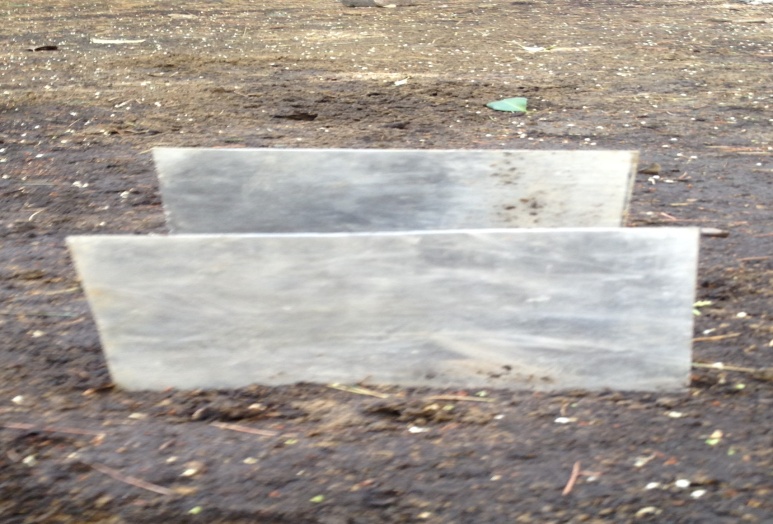 Experiments Results For Shovels
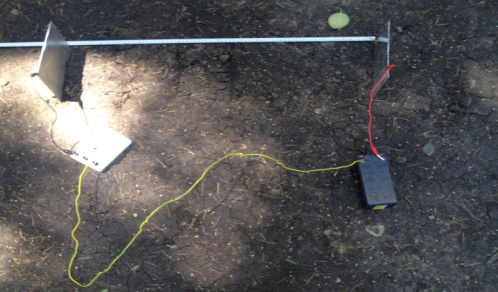 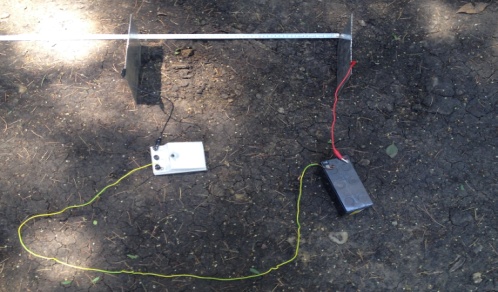 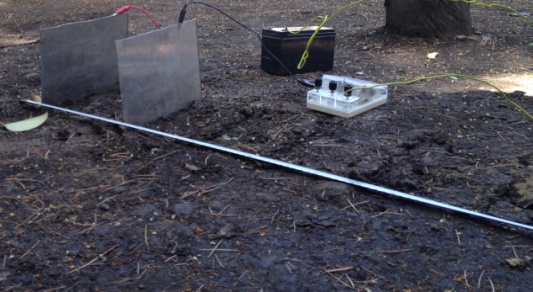 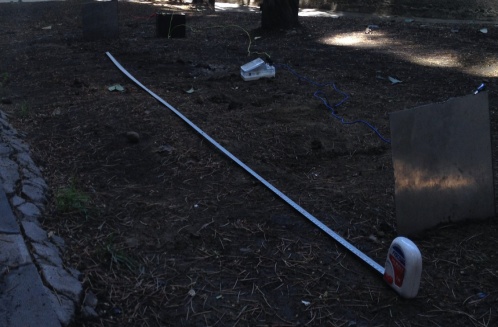 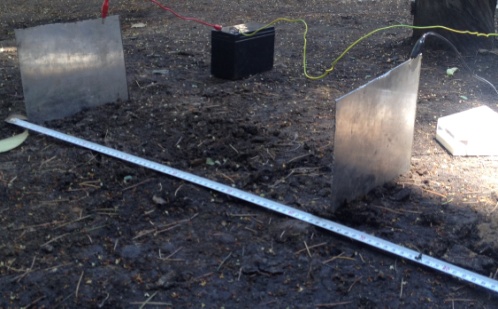 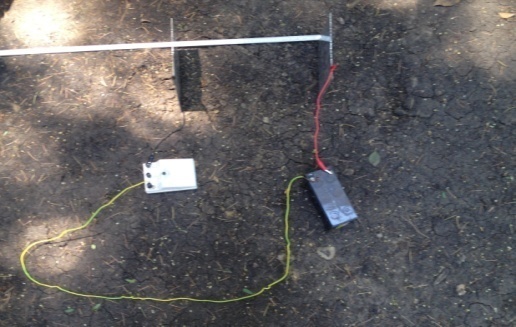 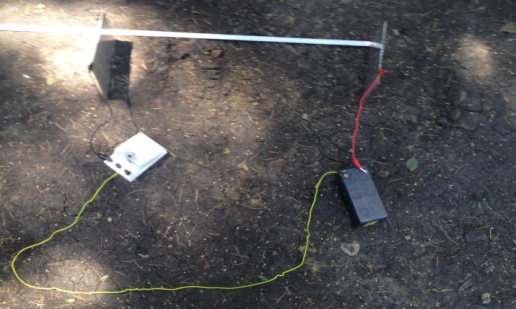 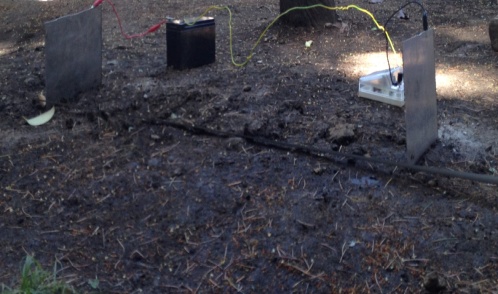 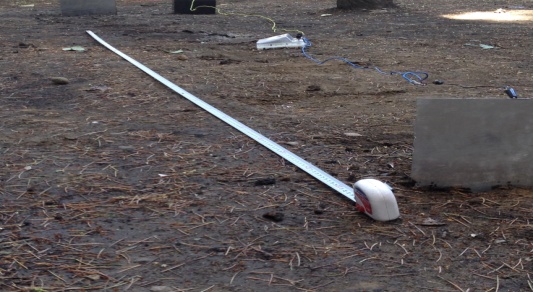 Experiments Results For Turning Shovels
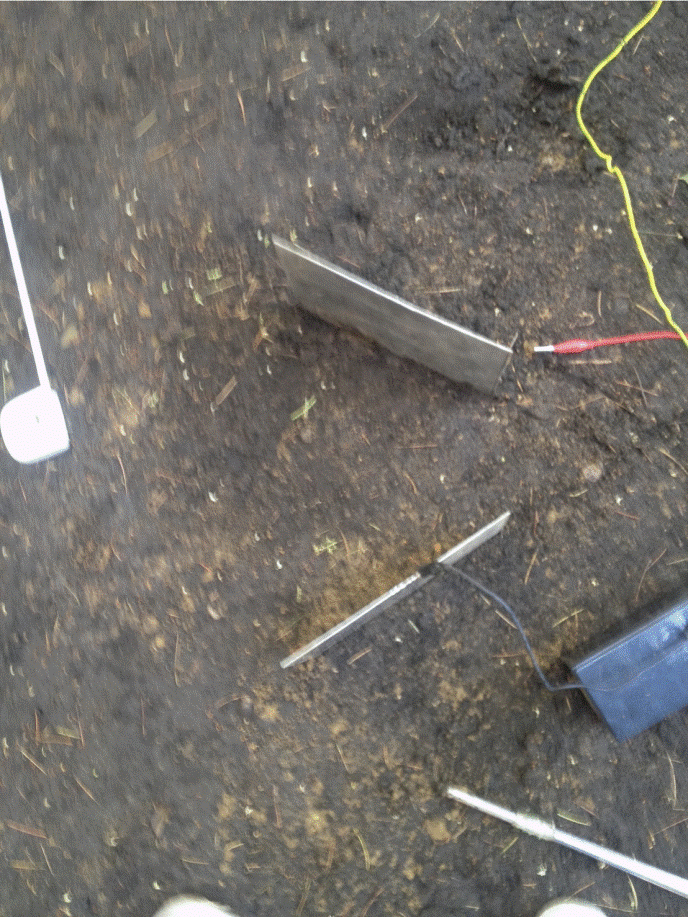 Comparing Experiments and TheoryFor Points
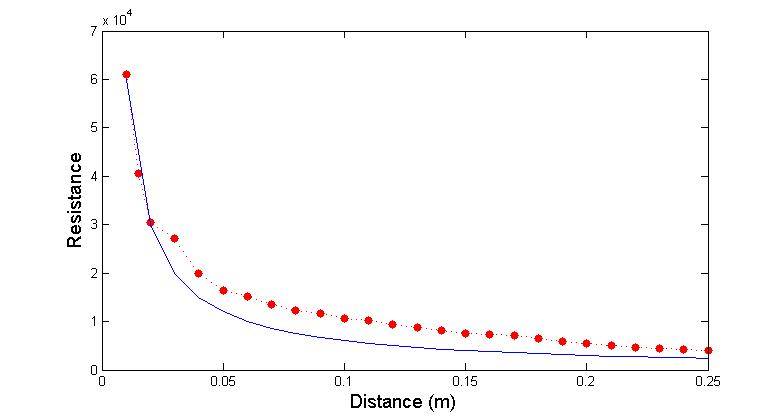 Comparing Experiments and TheoryDependence On The Buried Surface
L=0,45m
b=0.195m
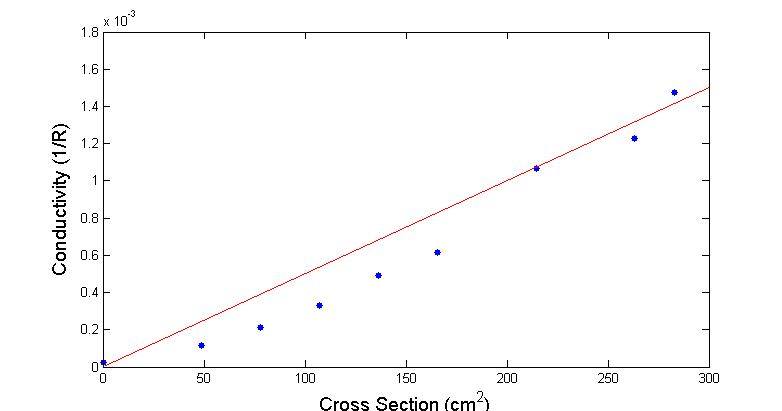 ExperimentsFor Shovels
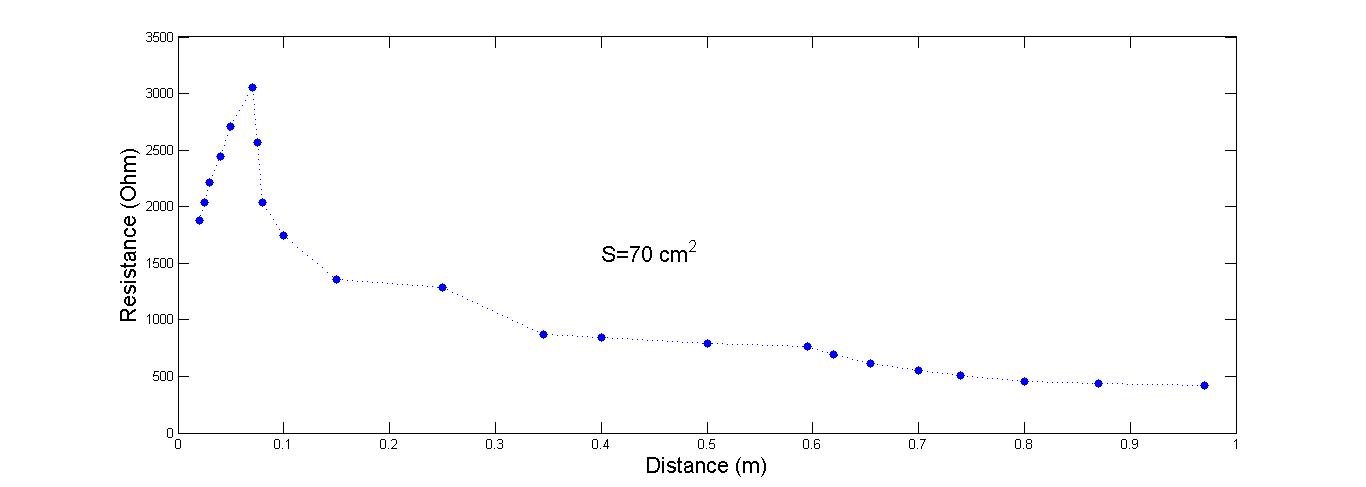 Conclusion
Theory for Two States of The Shovels

Expected Graphic Was Written

Electric Circuit Was Created

Resistances Were  Measured The Various Conditions

Experimental Graphic Was Drawn

Expected and Experimental Graphics Were Compared To Each Other

Arrived At A Conclusion
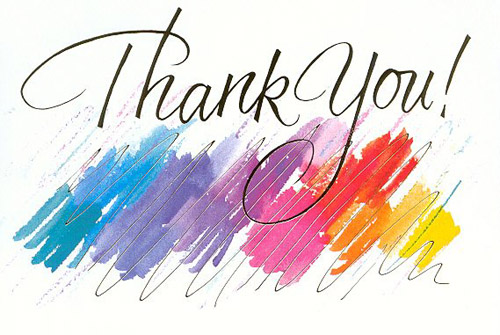 Bibliography
http://www.weschler.com/_upload/sitepdfs/techref/gettingdowntoearth.pdf

https://en.wikipedia.org/wiki/Soil_resistivity

http://electrical-engineering-portal.com/download-center/books-and-guides/power-substations/earth-resistance-testing

https://support.fluke.com/find-sales/Download/Asset/2633834_6115_ENG_A_W.PDF

http://www.chauvin-arnoux.com/sites/default/files/documents/dc_earth-ground_measurement_ed1.pdf
ExperimentsDependence On The Buried Surface
ExperimentsResults For Shovels
ExperimentsResults For Points